Информационная открытость организаций культуры
Данилова Елена Андреевна 
специалист ОИМД 
«РДНТ и СКТ»
Официальные сайты учреждений культуры
Данилова Елена Андреевна 
специалист ОИМД 
«РДНТ и СКТ»
Законодательная база
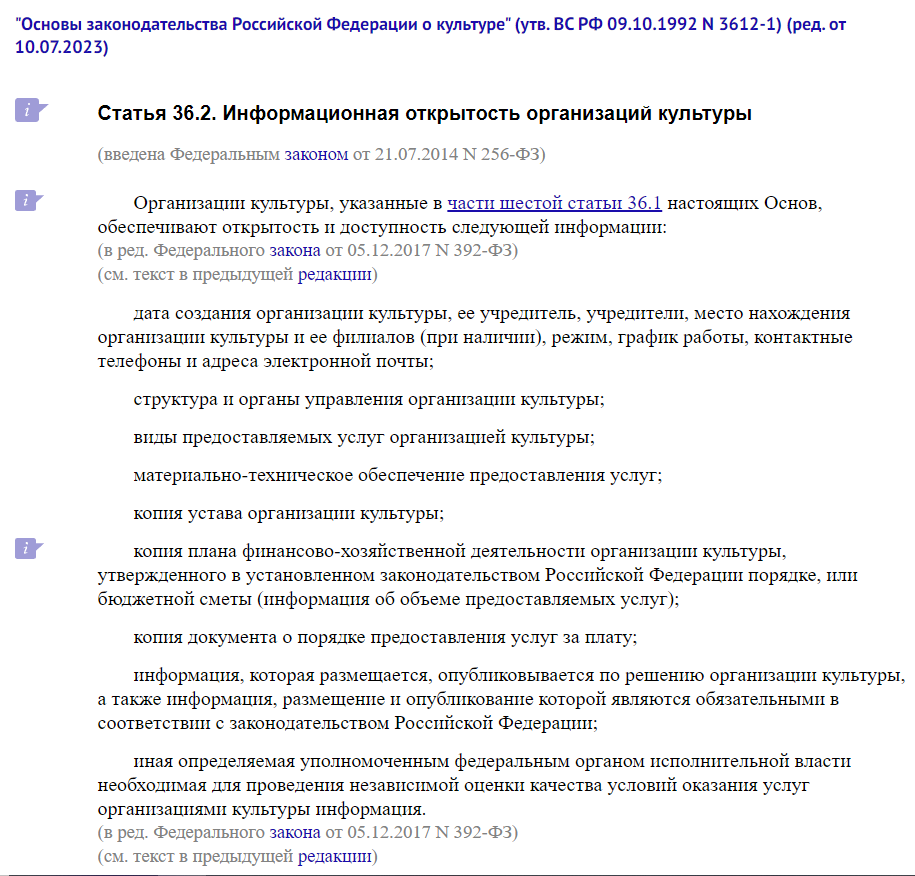 Ст. 36.2 Закона РФ от 9 октября 1992 г. № 3612-I «Основы законодательства Российской Федерации о культуре»
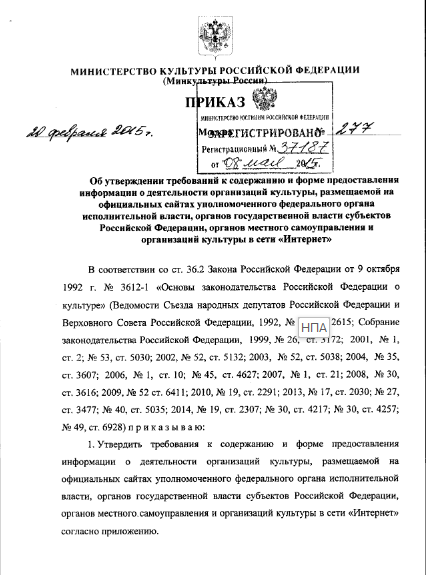 Приказ Министерства культуры РФ от 20 февраля 2015 г. № 277
Что должно быть на официальном сайте
Полное наименование
Сокращенное наименование
Дата создания
Почтовый адрес
Схема проезда
Сведения об учредителе
Устав
Свидетельство о государственной регистрации
Приказ о назначении руководителя
Положение о филиалах (если имеются)
План финансово-хозяйственной деятельности (ПФХД)
Структура организации
ФИО, должности руководящего состава
Утвержденное Государственное (Муниципальное) задание

Ежеквартальный отчет о выполнении Государственного (Муниципального) задания
Результаты Независимой оценки качества услуг
План устранения недостатков
QR код для оценки качества условий оказания услуг (BUS.GOV.RU)
Анкета для населения по качеству предоставляемых услуг
Адрес учреждения
Контактные телефоны
Адрес электронной почты
Режим работы
Форма обратной связи
Плановые показатели по РС(Я)
940 871
ПЛАН 2023
793 204
97 %
821 676
ИСПОЛНЕНИЕ
2022
ИСПОЛНЕНИЕ
11 МЕСЯЦЕВ 2023
Официальные сайты УКДТ РС(Я)
490
349
247
88
УКДТ
Имеют сайты
Рабочие
Обновляются регулярно
71 %
50 %
18 %
Разработано «Музыка и культура»
126
110
32
36 %
рабочие
обновляются
Томпонский район
ИСПОЛНЕНИЕ17 060 (78%)
ПЛАН21 817
21
16
Учреждение
Рабочие
76 %
Проблемы с сайтом
Отсутствия стабильного Интернета
Отсутствие финансовых средств
Несвоевременная оплата
 Хостинга или Домена
Проблемы с посещением сайта
Отсутствие сотрудника
Сложная навигация сайта
Неактуальность информации
Технические проблемы
Госпаблики
Данилова Елена Андреевна 
специалист ОИМД 
«РДНТ и СКТ»
Госпаблик — это официальная страница государственных органов и организаций в соцсетях, где они публикуют информацию о своей деятельности.
Для чего?- повышение открытости организаций- предоставление населению понятной, доступной, достоверной информации
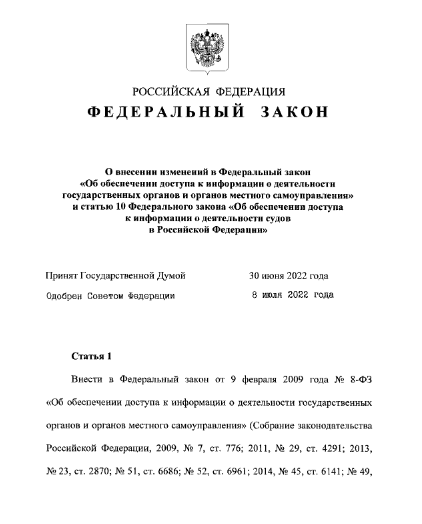 Законодательная база
ФЗ от 09.02.2009 № 8-ФЗ «Об обеспечении доступа к информации о деятельности государственных органов и органов местного самоуправления» (ред. от 14.07.2022)
Томпонский районГоспаблики
17
3
1
Выполнены все условия
Не подключено
Выполнены не все условия
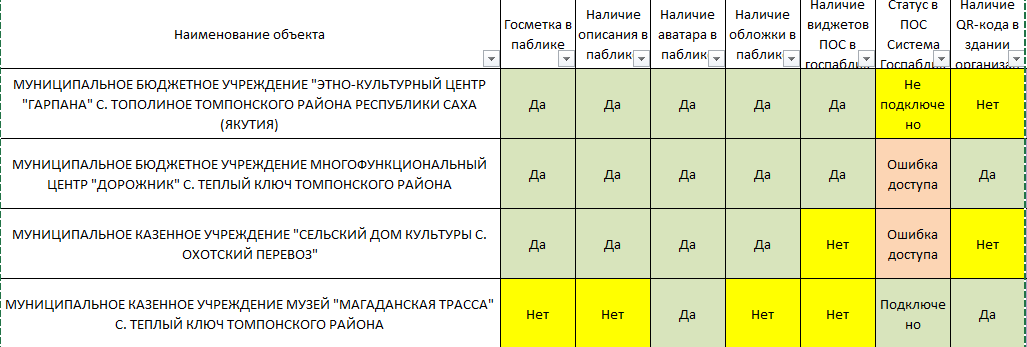 ПРАКТИЧЕСКАЯ ЧАСТЬРазбор Госпабликов КДУ
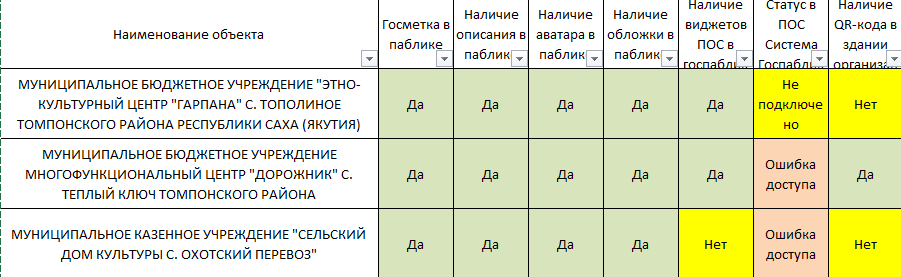 Наличие Qr кода в здании учреждения
В Управлении сообществом создаем Qr-код в разделе «Основная информация»
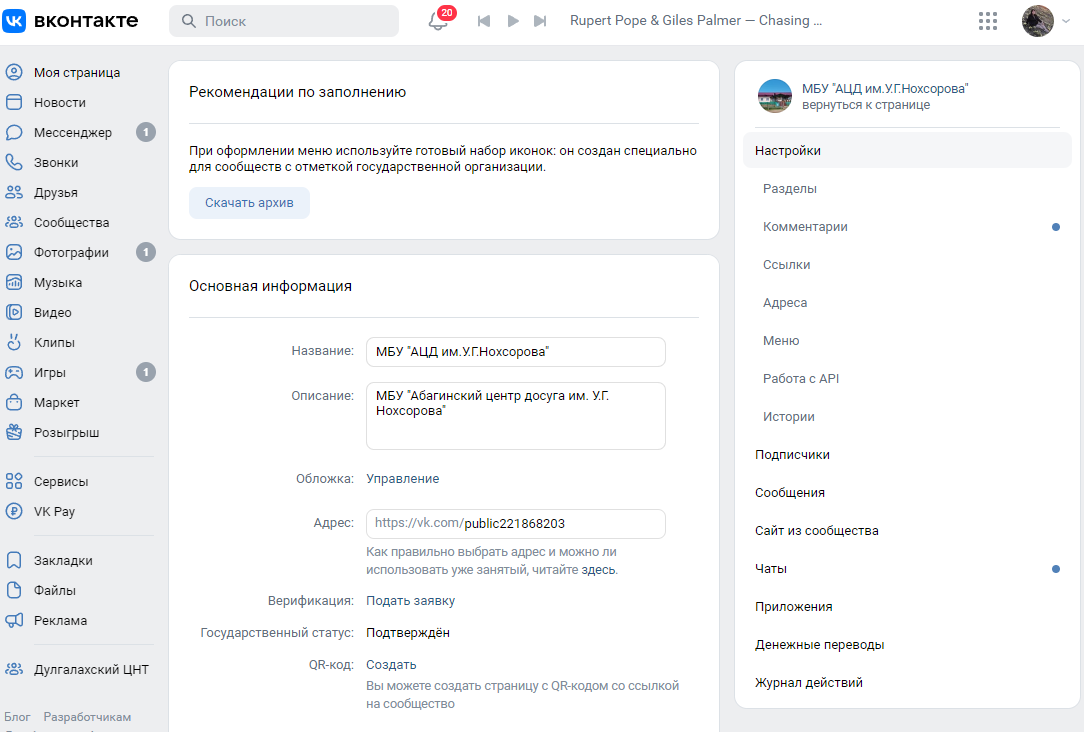 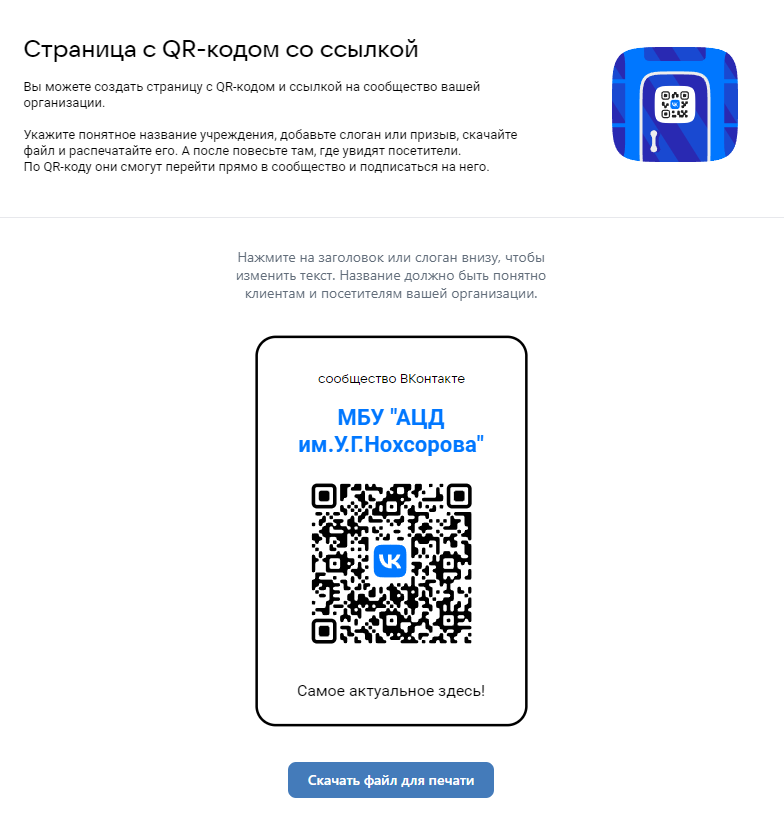 Примеры фото
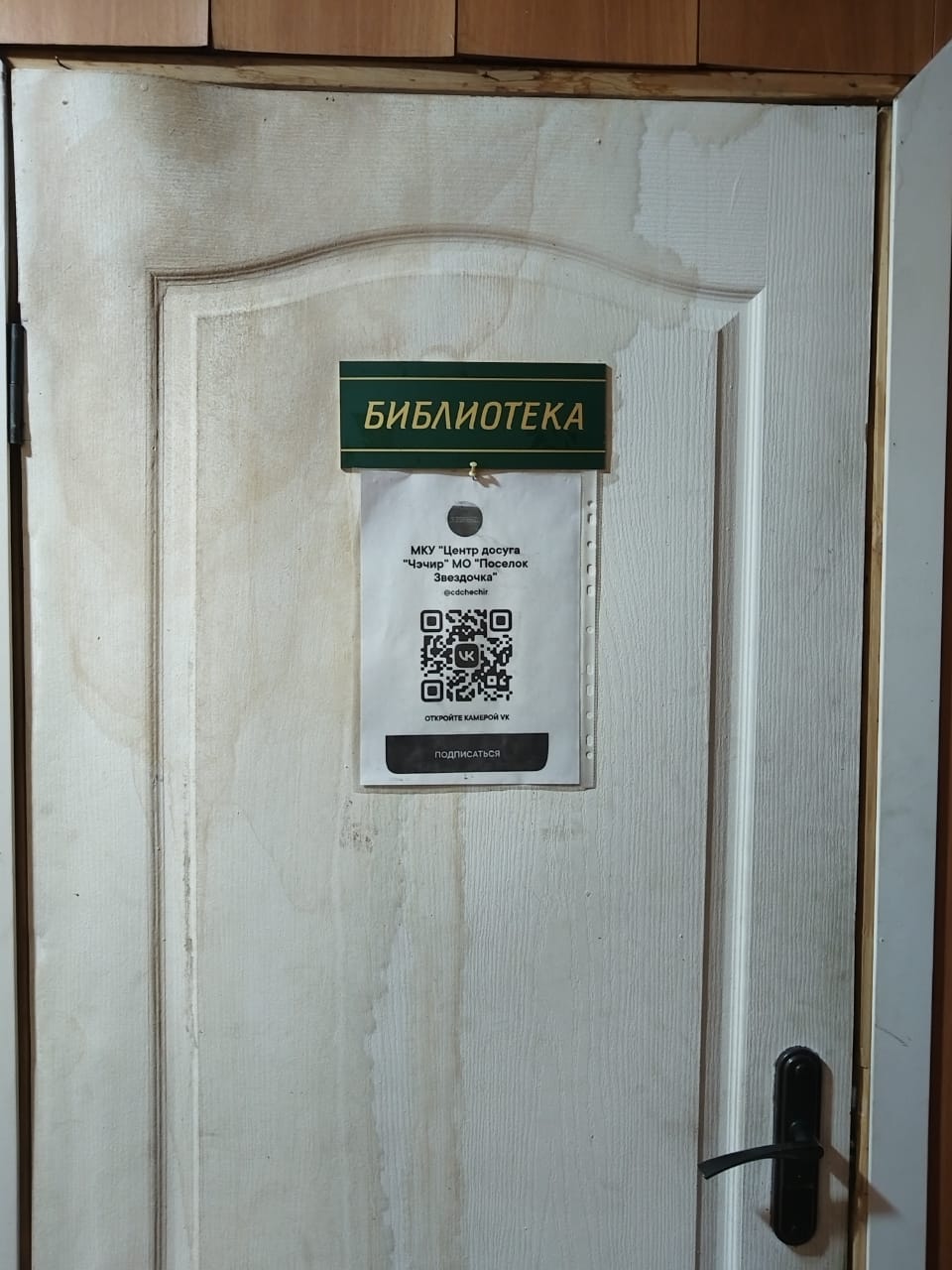 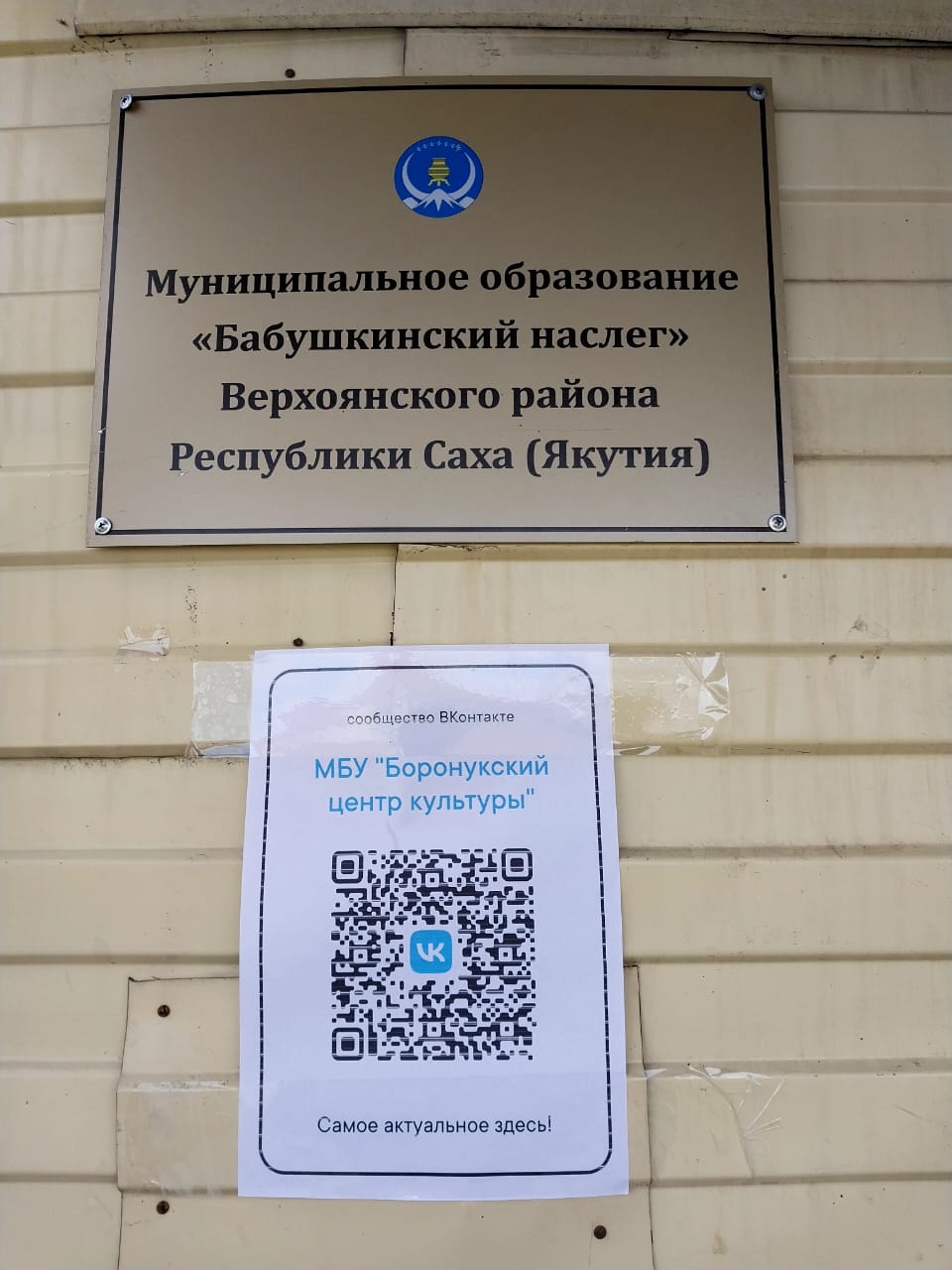 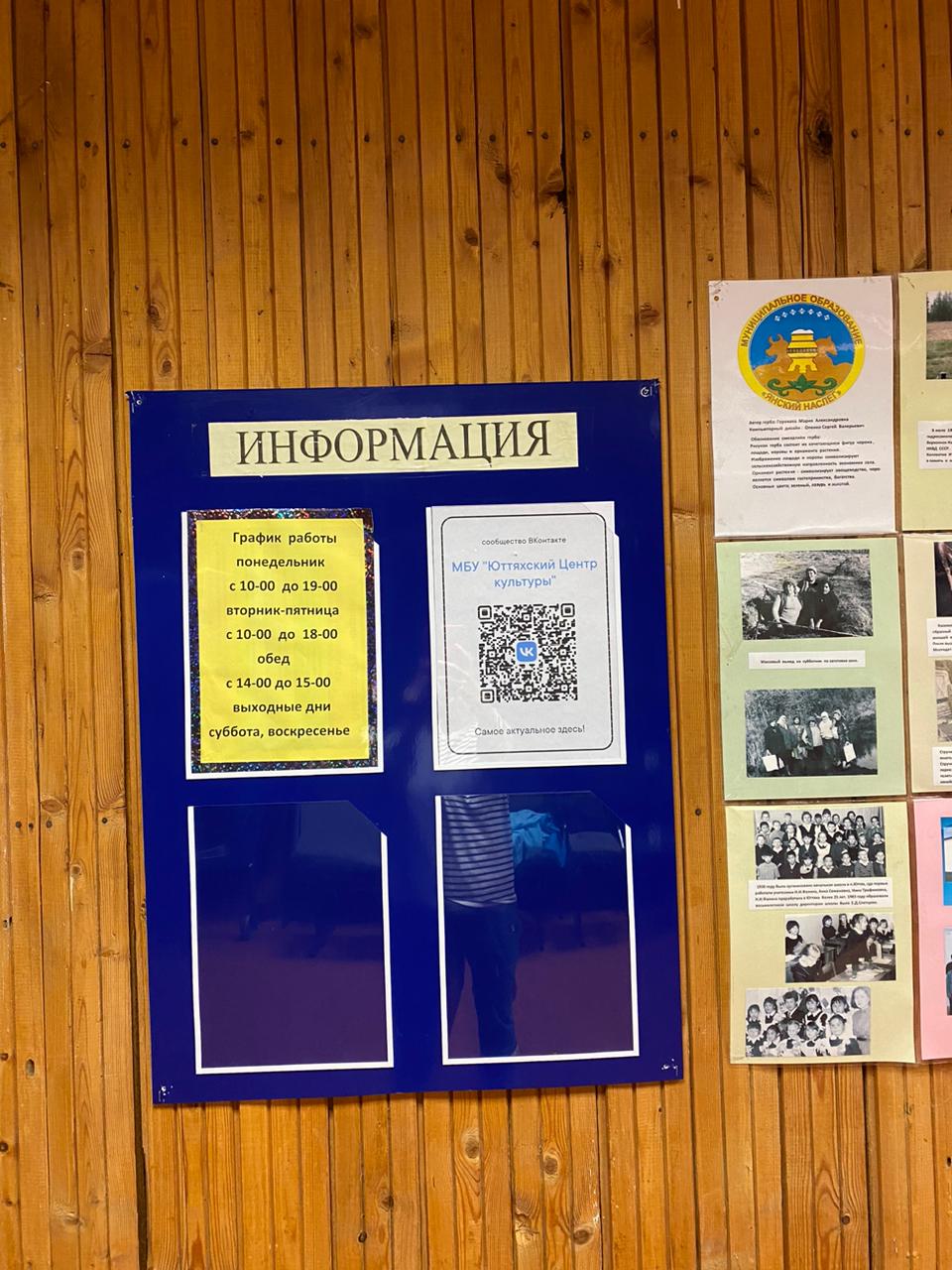 Отправка отчета о выполнении условий наличия Qr-кода в здании учреждения
https://forms.yandex.ru/u/6439175e73cee708038b9aa5/
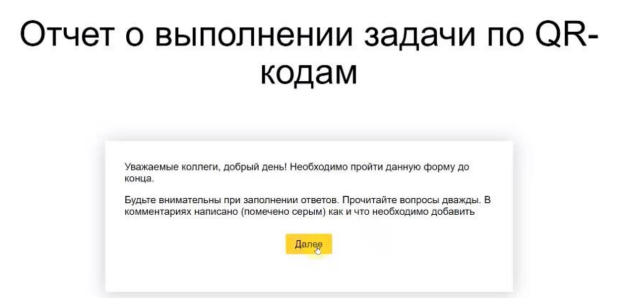 Наличие виджетов ПОС
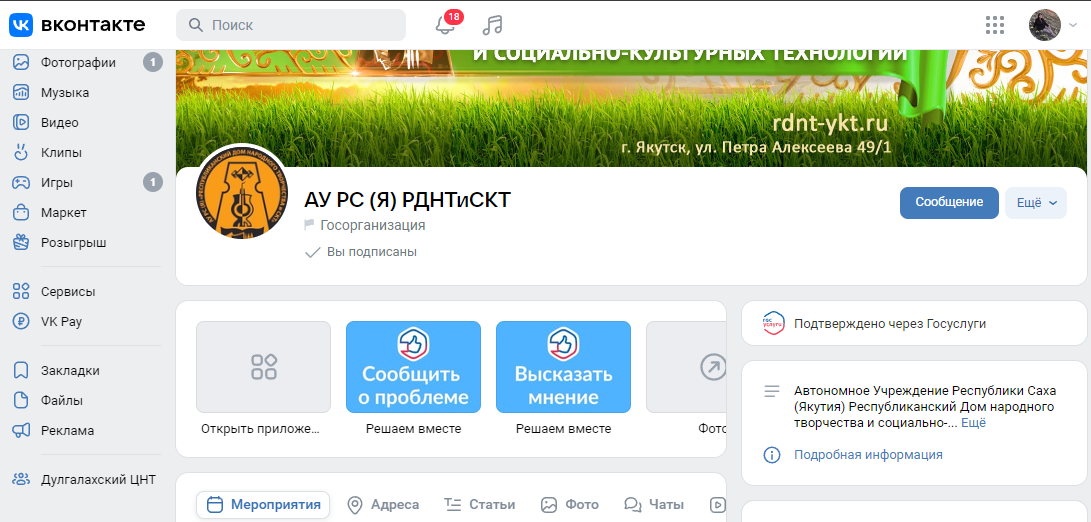 Установка виджетов
https://disk.yandex.ru/d/I-xHN8NZes304g

Скачать обложки

Скачать список организаций для установки виджетов ПОС 

Видеоинструкция
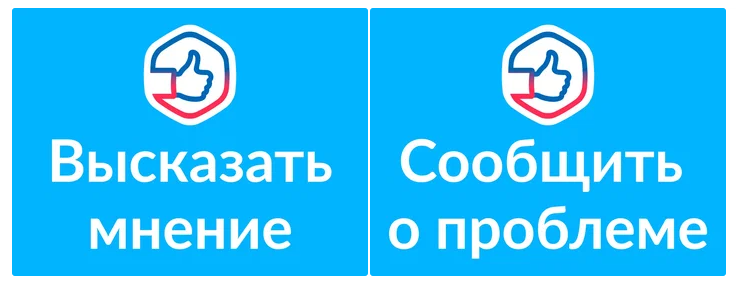 Статус в ПОС Система Госпаблики
WhatsApp сообщение на номер 8-911-813-73-56 

-Наименование организации сокращенно;
-Район/город, где территориально находится организация;
-ФИО, номер и электронную почту ответственного лица.
На указанную эл.почту придет сообщение с логином и паролем для входа на сайт:

- https://ku-gp.gosuslugi.ru/
ПРАКТИЧЕСКАЯ ЧАСТЬРазбор официальных сайтов КДУ
МБУ "ДЖЕБАРИКИ-ХАИНСКИЙ ЦКД«https://jebckd.ru/
Добавить:

Свидетельство о гос.регистрации;

Ежеквартальный отчет о выполнении МЗ.
1 023 - 2022
1 344 - 2023 посещений

28.09.2023
Обновление
МБУ «СДК ИМ. Н.И. КОЛОДЕЗНИКОВА С. МЕГИНО-АЛДАН»http://sdkkolodeznikov.saha.muzkult.ru
Добавить:

Дата создания;
Структура;
Свидетельство о гос. регистрации;
ФИО, должности руководящего состава
Сведения о видах предоставляемых услуг
Копии НПА устанавливающие цены
Афиша
Информация о мат-тех базе
План по устранению недостатков по итогу НОК
Анкета о качестве предоставляемых услуг
1 139 -2022
725 - 2023
Посещений

15.10.2023
Обновление
МБУ "КСК" С. НОВЫЙksk-noviy.sakha.sportsng.ru
Добавить:

Дата создания;
Новости;
Структура;
Свидетельство о гос. регистрации;
ФИО, должности руководящего состава
Сведения о видах предоставляемых услуг
Копии НПА устанавливающие цены
Афиша
Информация о мат-тех базе
План по устранению недостатков по итогу НОК
Анкета о качестве предоставляемых услуг
0 - 2022
9 - 2023
посещений
МБУ "ССКЦ«https://mbusaidy.ru/
Есть только контактный номер и адрес
48 - 2022
30 - 2023
посещений
МБУ МФЦ "ДОРОЖНИК«http://mfc-dorozhnik.saha.muzkult.ru/
Добавить:

Дата создания;
Свидетельство о гос. регистрации;
Сведения о видах предоставляемых услуг;
Копии НПА устанавливающие цены;
Афиша;
Перечень платных услуг;
Информация о мат-тех базе;
План по устранению недостатков по итогу НОК;
Информация по выполнению МЗ;
ПФХД-2023.
672 -2022
1 734-2023
посещений

14.12.2023
Обновление
МБУ ЦНТ "БАЯГАНТАЙ"https://clubkx.wixsite.com/bayagantay
Есть основная информация
5 612 - 2022
4 056 - 2023
посещений
МБУ "АРЫ-ТОЛОНСКОЕ КДУ" ТОМПОНСКОГО РАЙОНА РС (Я)https://ary-tolonskoekdu.ru/
Добавить:

Дата создания;
Приказ о назначении руководителя;
Свидетельство о гос.регистрации;
Сведения о предоставляемых услугах;
Афиша;
Информация о мат-тех базе;
Ежеквартальный отчет о выполнении МЗ;
План по устранению недостатков по итогам НОК.
1 380 - 2022
961 - 2023
посещений
12.12.2023
Обновление
МБУ ДК "МАНЧАРЫ" ПОСЕЛОК ХАНДЫГАhttps://ary-tolonskoekdu.ru/
Добавить:

Дата создания;
Приказ о назначении руководителя;
Свидетельство о гос.регистрации;
Приказ о назначении руководителя;
Сведения о предоставляемых услугах;
Афиша;
Ежеквартальный отчет о выполнении МЗ;
План по устранению недостатков по итогам НОК.
2 999 - 2022
3 447 - 2023
посещений
09.12.2023
Обновление
МБУ "САСЫЛЬСКИЙ КСЦ"http://кэскил-культура.рф/
Добавить:

Дата создания;
Полное и сокращенное наименование;
Приказ о назначении руководителя;
Структура организации;
Режим работы;
ФИО и должности работников;
Обратная связь;
Виды предоставляемых услуг;
Тарифы;
Афиша;
ПФХД;
Отчет исполнения МЗ;
НОК.
458 - 2022
362 - 2023
посещений
07.12.2023
Обновление
МКУ "СДК С. ОХОТСКИЙ-ПЕРЕВОЗ»https://sdk-ohotsky.my1.ru/
Новый сайт
Проверить счетчик
МБУ ЭКЦ "ГАРПАНА«http://гарпана-томпо.рф/
Есть основная информация
Проверить счетчик

14.04.2023
обновление
МБУ "ЕГЕНСКОЕ КДУ" ТОМПОНСКОГО РАЙОНА РС (Я)https://ary-tolonskoekdu.ru/
Есть основная информация
1 854 - 2022
1 514 - 2023
посещений
11.12.2023
Обновление
МБУК "РЦКРИНТ«https://ukdr-tomp.saha.muzkult.ru/
Добавить:

Дата создания;
Приказ о назначении руководителя;
Свидетельство о гос.регистрации;
Обновить афишу.
3 198 - 2022
2 878 - 2023
посещений
12.12.2023
Обновление